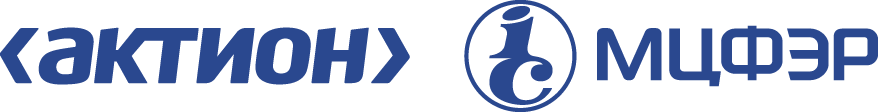 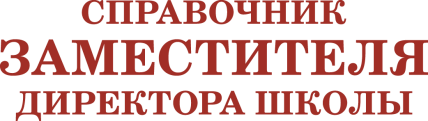 Новая аттестация. 
Примеры заданий, которые будут выполнять учителя
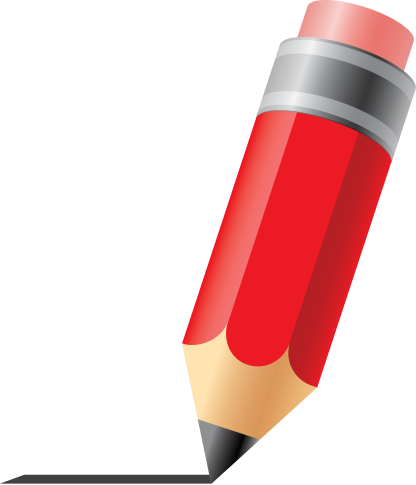 Минпросвещения поменяло процедуру аттестации педагогов
Летом 2018 года Минпросвещения апробировало новую модель аттестации по единым федеральным оценочным материалам (ЕФОМ)
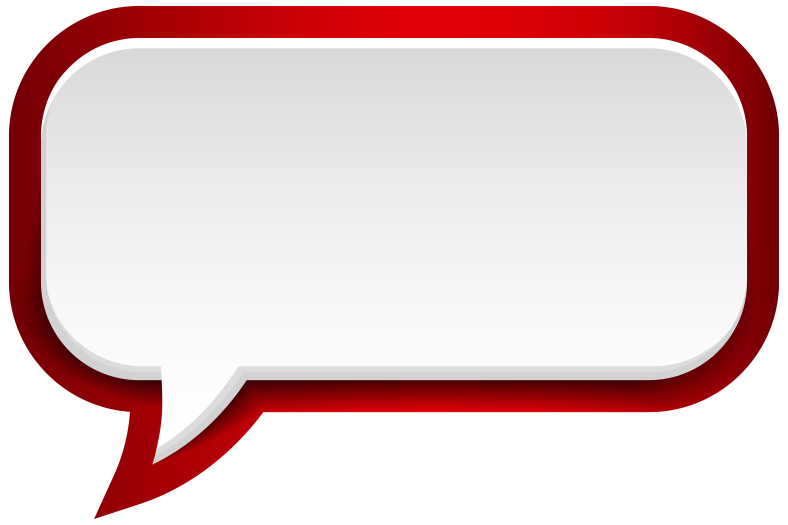 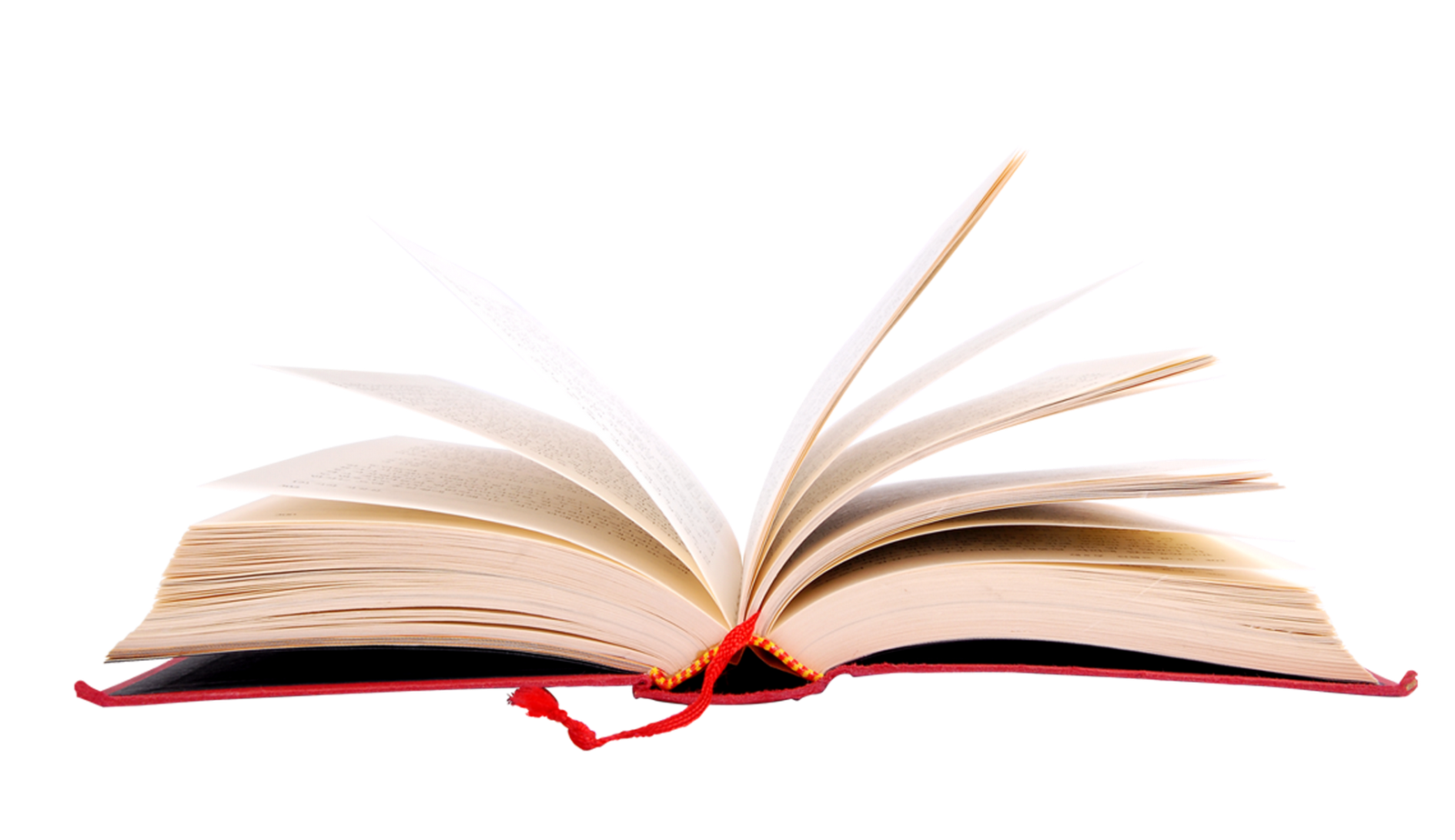 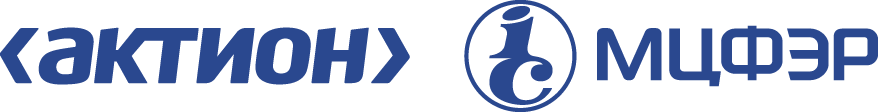 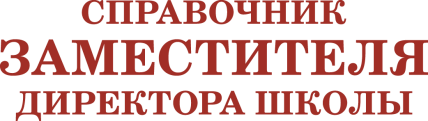 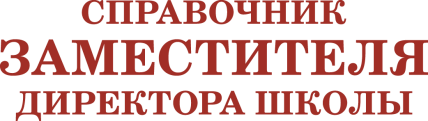 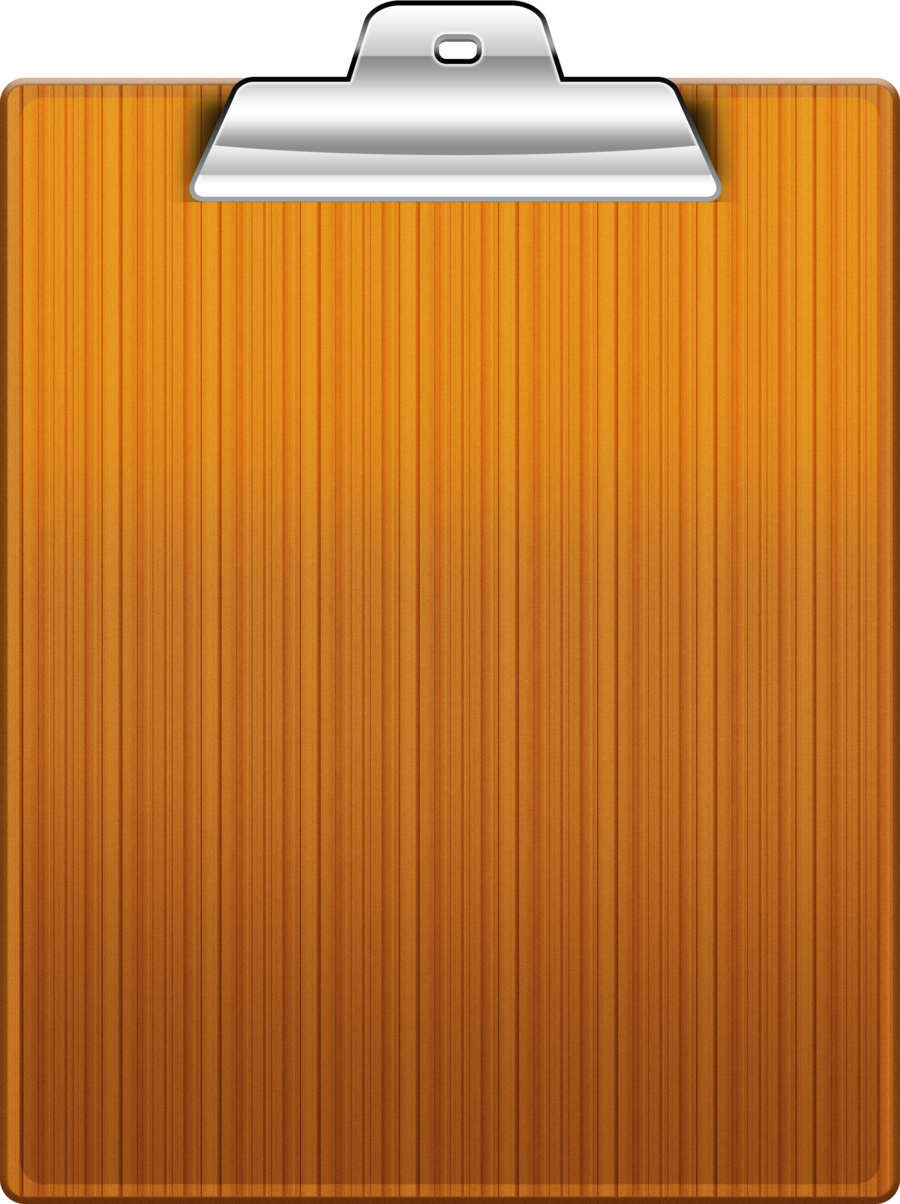 Сейчас действует Порядок проведения аттестации педагогических работников, утвержденный приказом Минобрнауки от 07.04.2014 № 276. 
В нем не указано, что должен делать учитель на аттестации – показать открытые уроки или подготовить портфолио. 
Поэтому в регионах во время аттестации учителя выполняют разные требования и сравнить их профессионализм невозможно
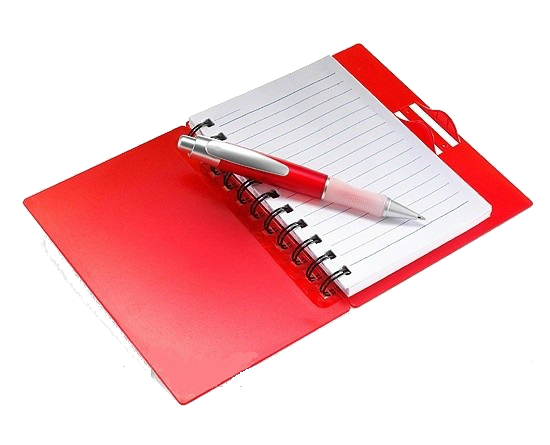 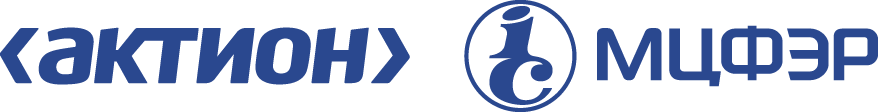 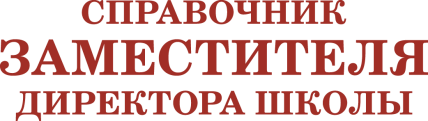 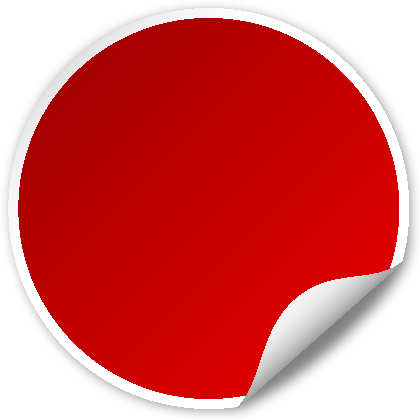 Новые правила
 введут в 2020 году. 
Аттестовывать учителей будут по ЕФОМ. 
Они соответствуют профстандарту «Педагог», утвержденному приказом Минтруда от 18.10.2013 № 544н, и ФГОС общего образования
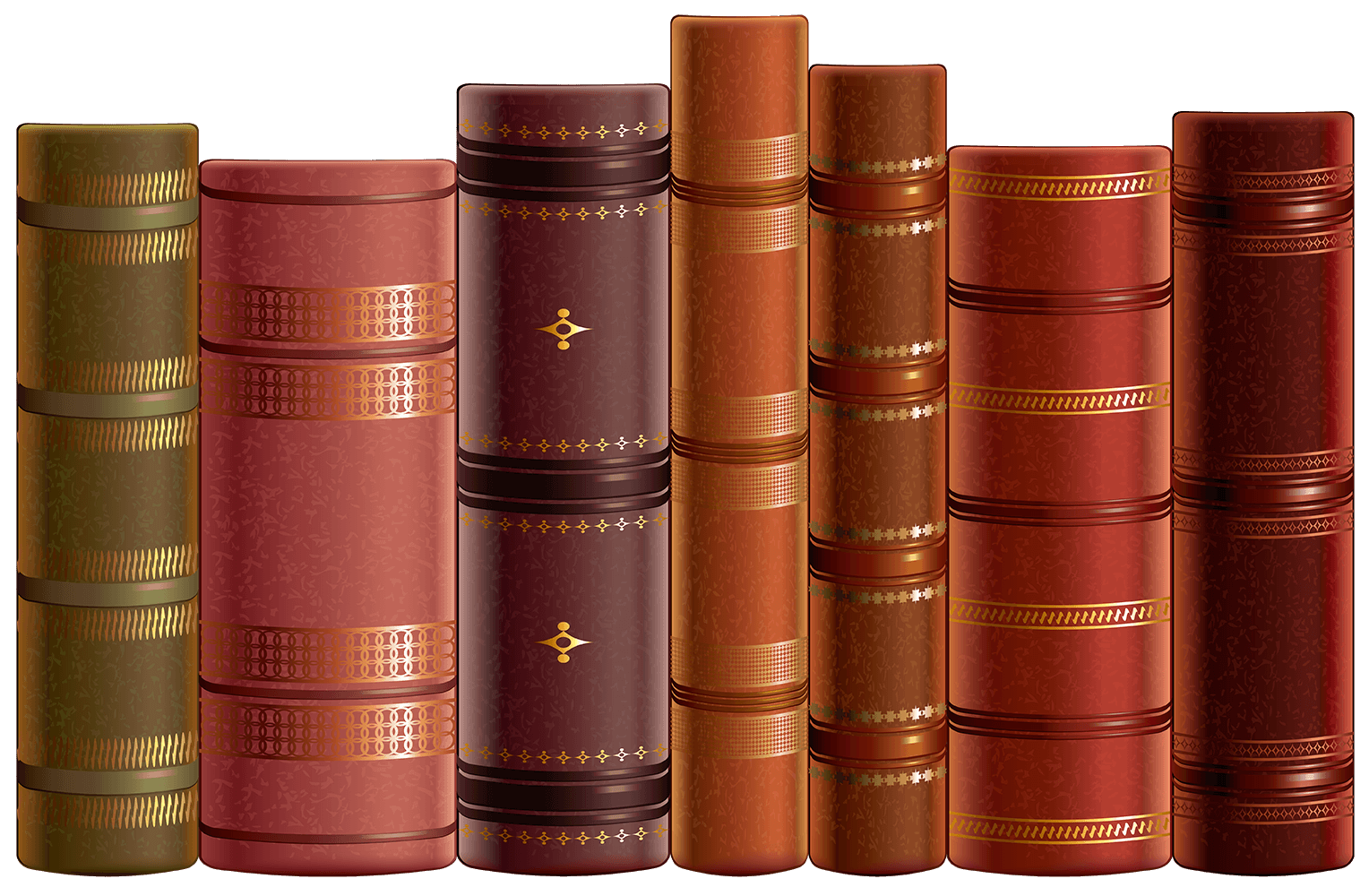 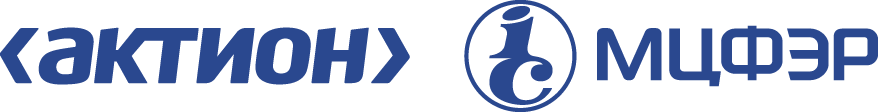 Апробация аттестации 
на основе ЕФОМ, 2018 год. Пример из Ленинградской области
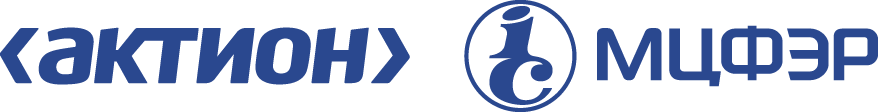 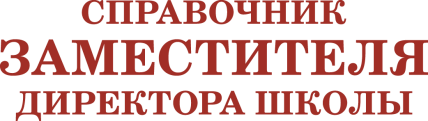 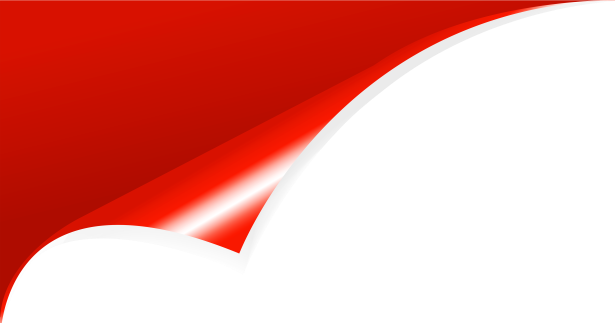 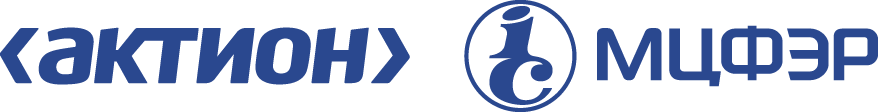 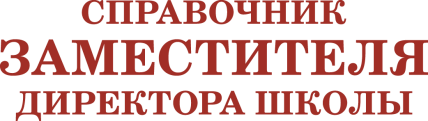 Как изменилось содержание аттестации после апробации летом 2018 года
Видео урока и отзывы учеников об аттестующемся учителе, потому что  снимать видео могут запретить родители, а мнение выпускника субъективно (новость от 09.11.2018 на edu.gov.ru)
ЧТО ПЛАНИРУЮТИСКЛЮЧИТЬ?
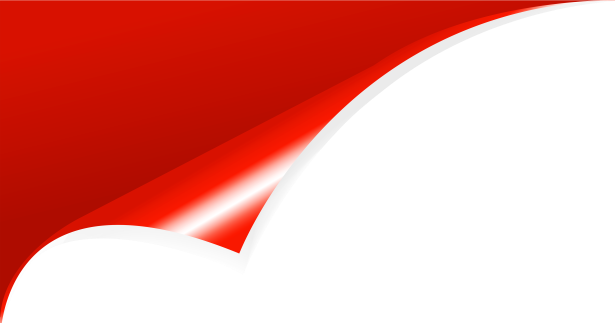 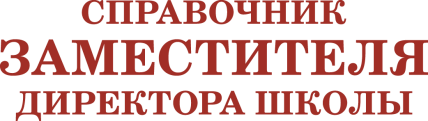 2
этапа аттестации, которые прошлиучителя-добровольцы. 
 На первом этапе участники выполнили диагностическую работу. 
На втором – решили профессиональную задачу
4
группы компетенций
выявит новая модель аттестации педагогов:
– предметные,
– методические,
– психолого-
педагогические,
– коммуникативные
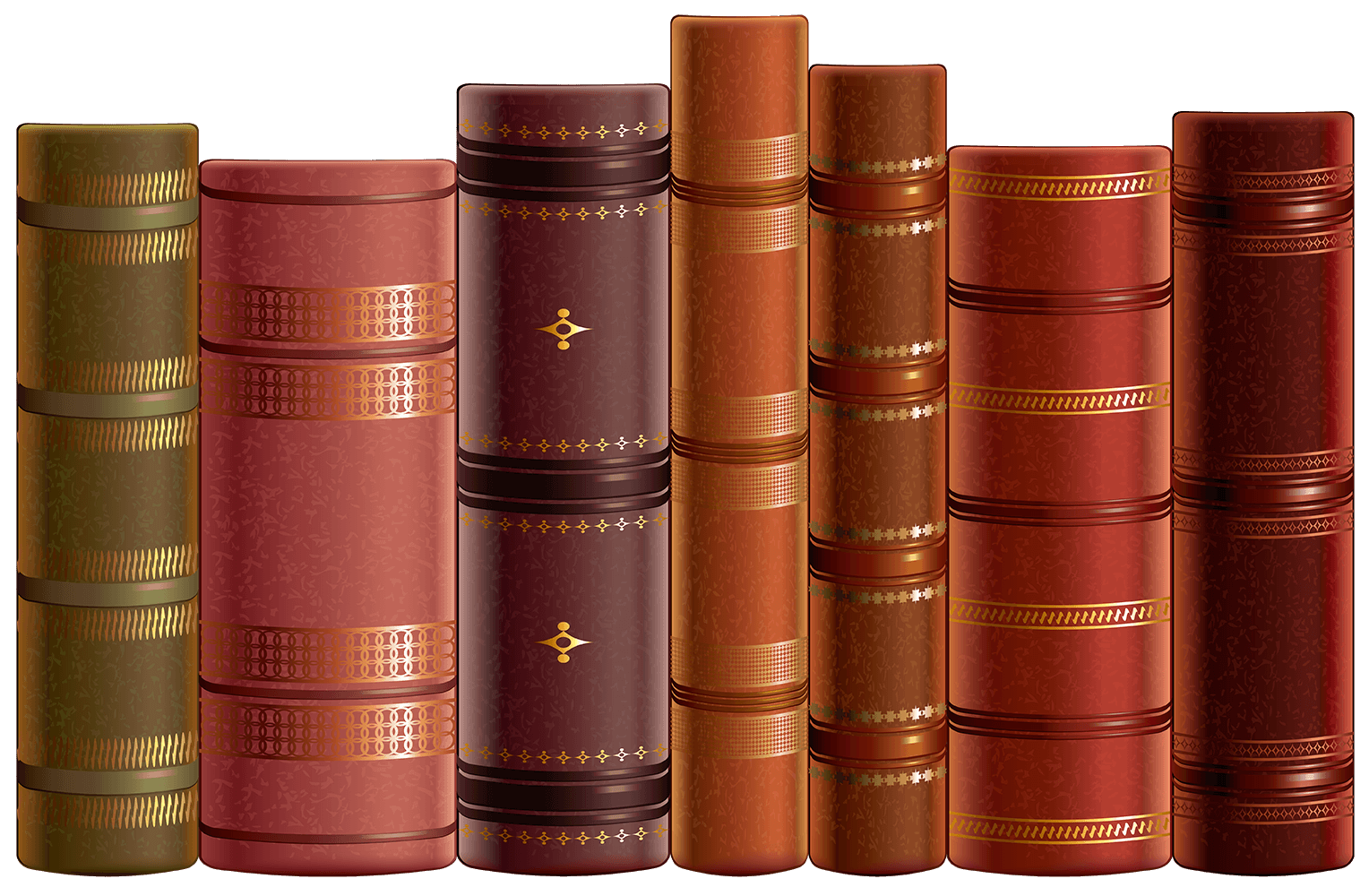 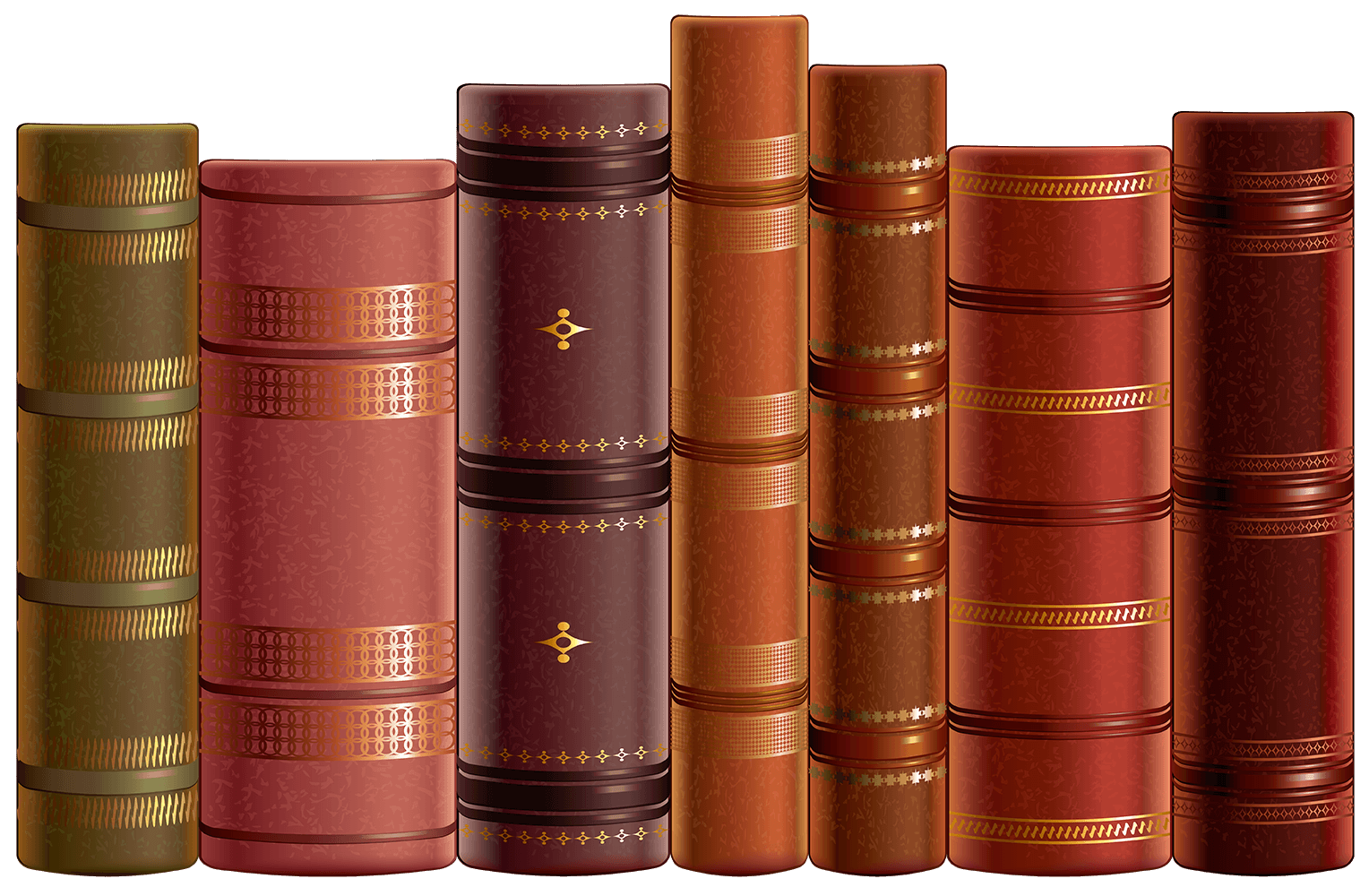 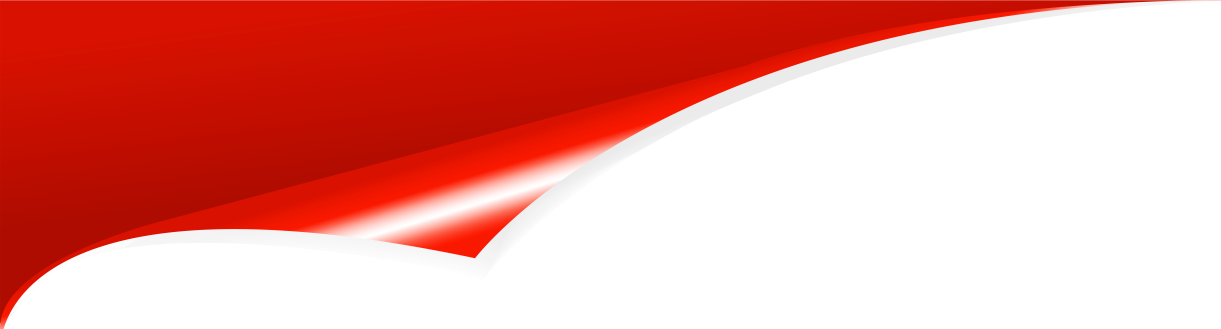 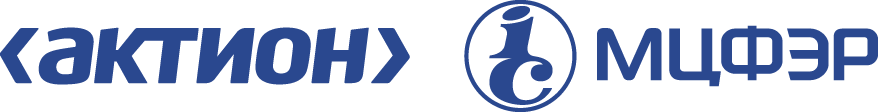 Диагностическая работа
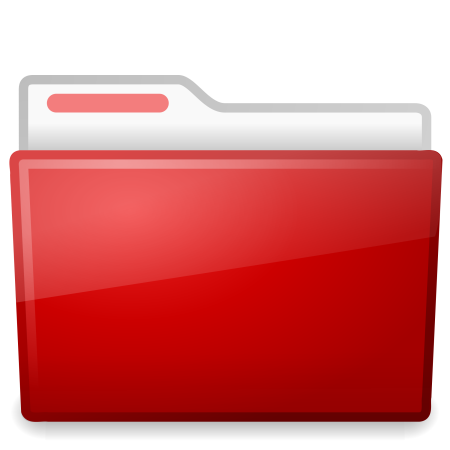 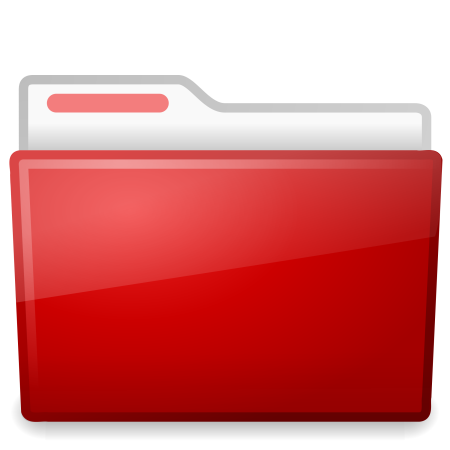 20
4
часа на работу
заданий
Задания для апробации в 19 регионах разрабатывали разные организации по единым требованиям. 
Так, для Ленинградской области задания подготовил «Российский государственный педагогический университет им.  А.И.  Герцена»
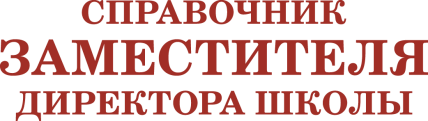 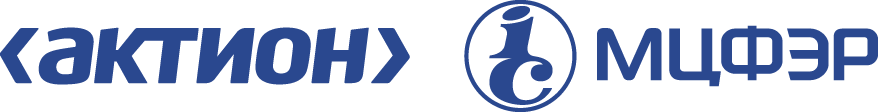 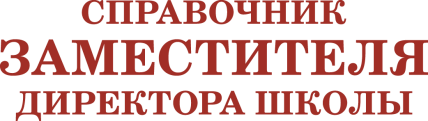 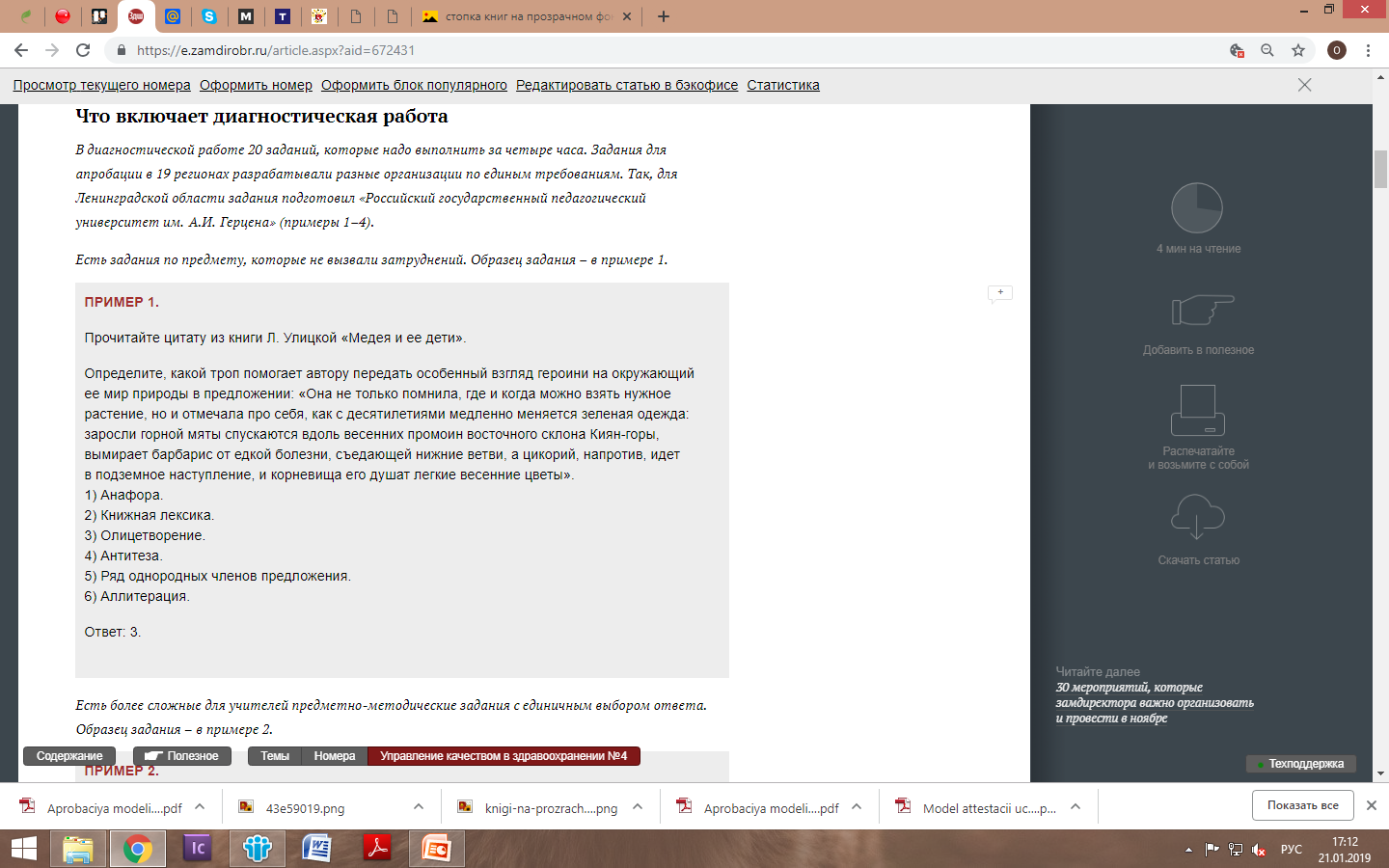 Это задание, которое не вызвало затруднений у учителей русского языка
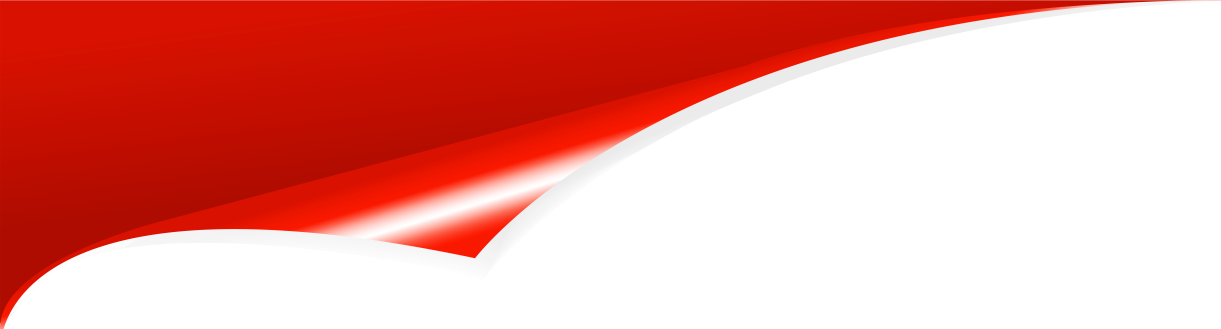 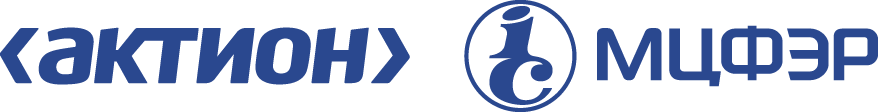 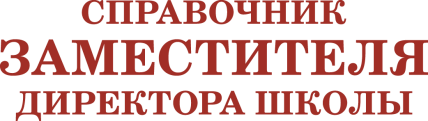 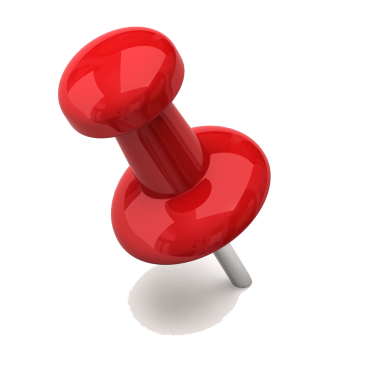 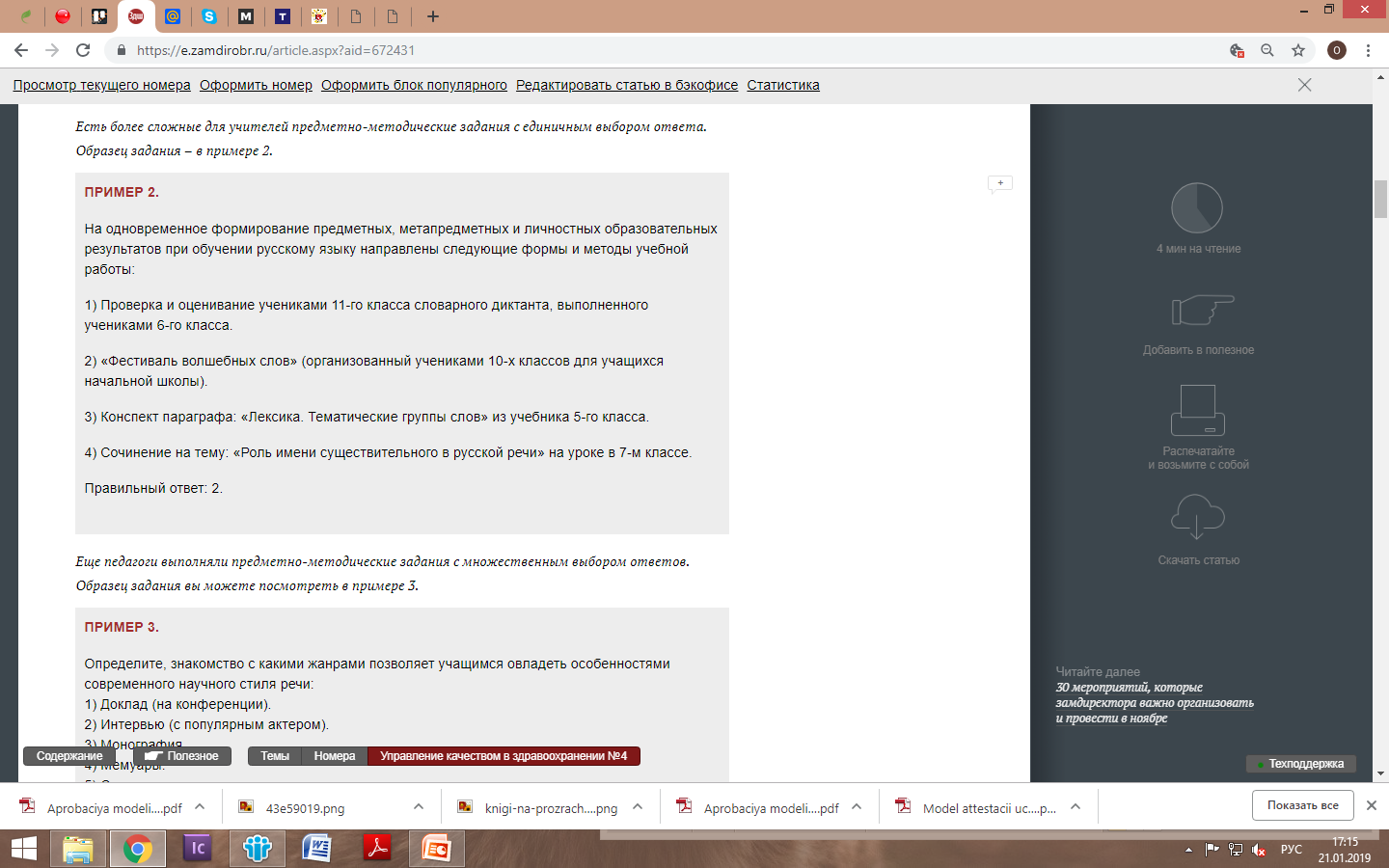 Есть более сложные для учителей предметно-методические задания с единичным выбором ответа. Образец задания – в примере 2
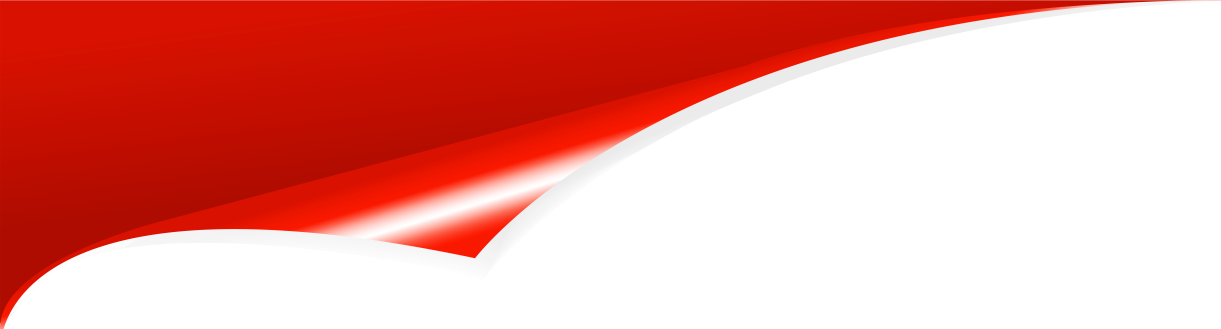 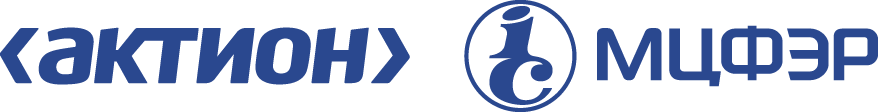 Что включает диагностическая работа
Еще педагоги выполняли предметно-методические задания с множественным выбором ответов
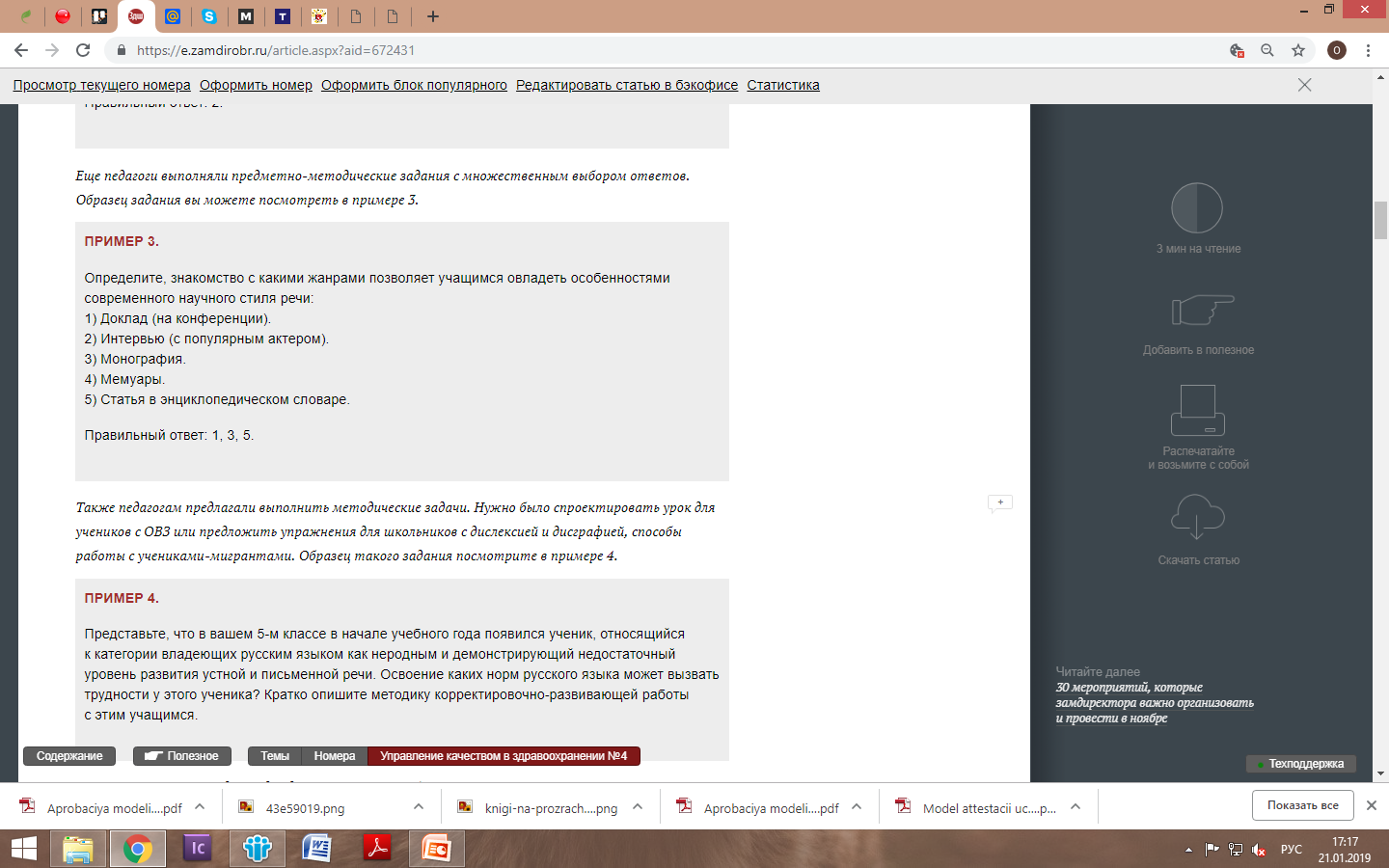 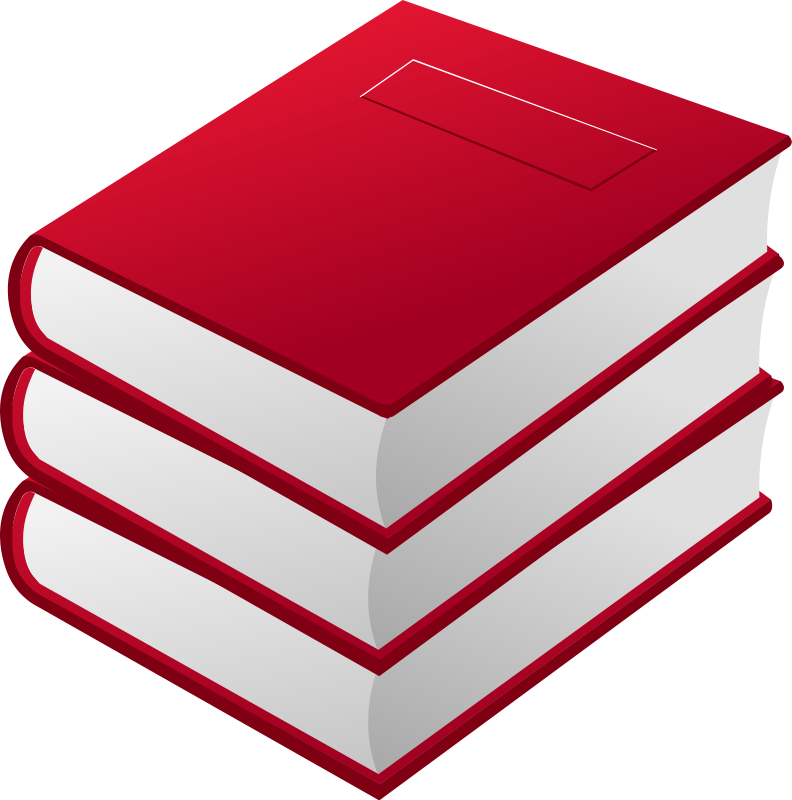 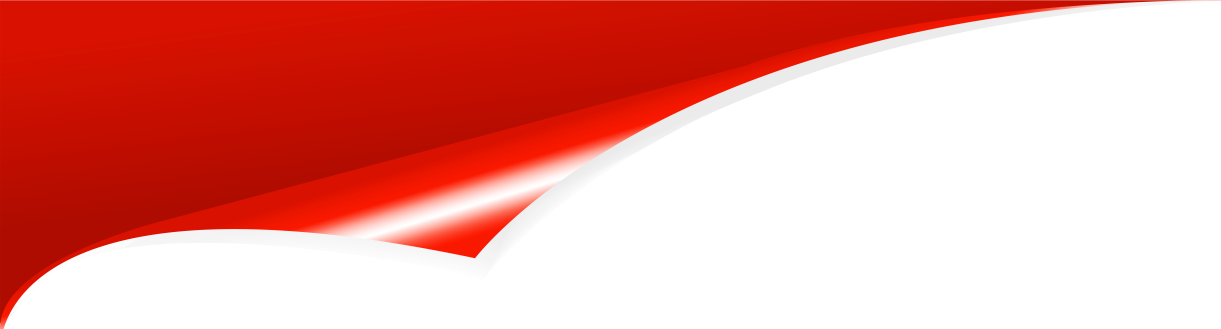 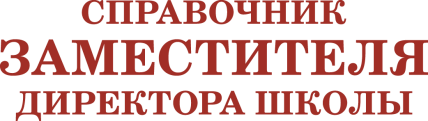 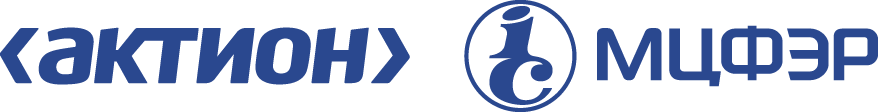 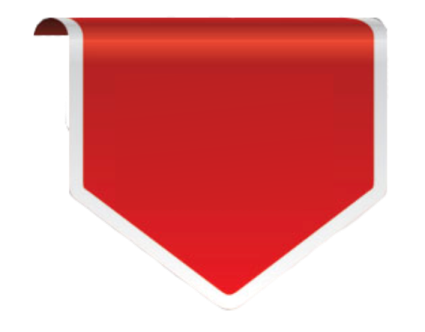 !
Что включает диагностическая работа
Педагогам предлагали выполнить методические задачи. 
Нужно спроектировать урок для учеников с ОВЗ или предложить упражнения для школьников с дислексией и дисграфией, способы работы с учениками-мигрантами
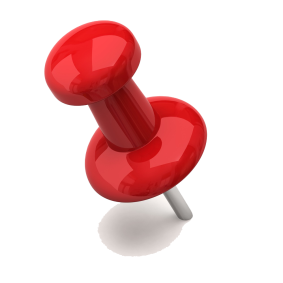 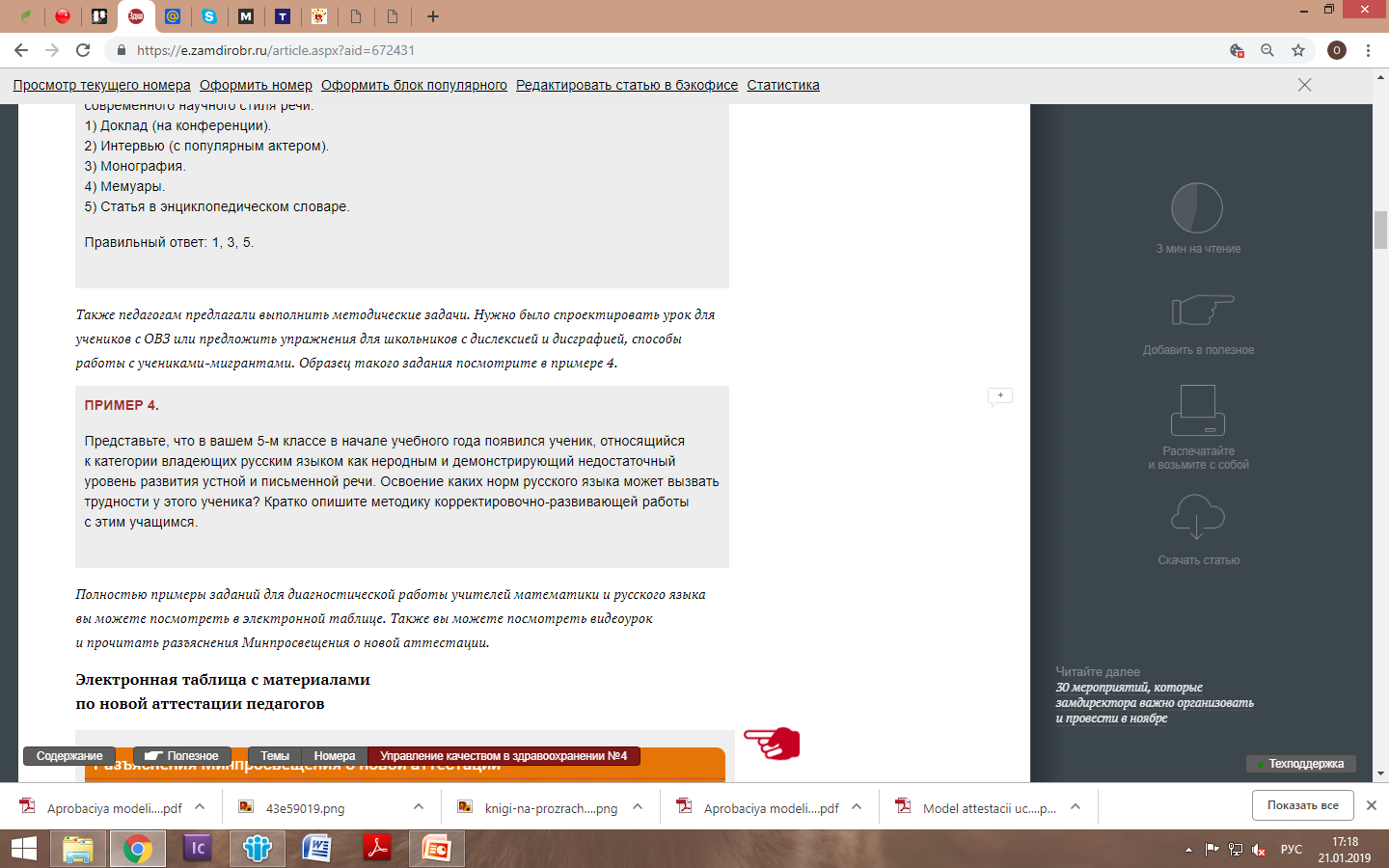 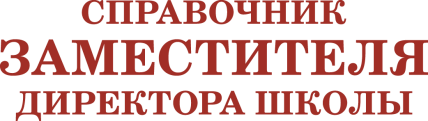 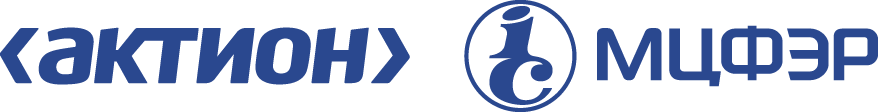 Как решить профессиональную задачу
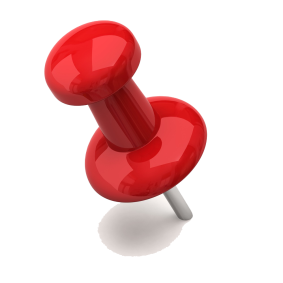 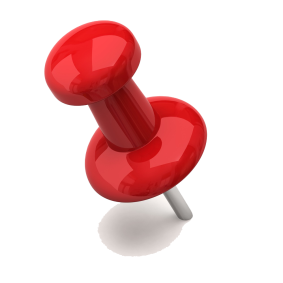 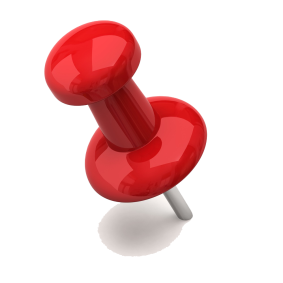 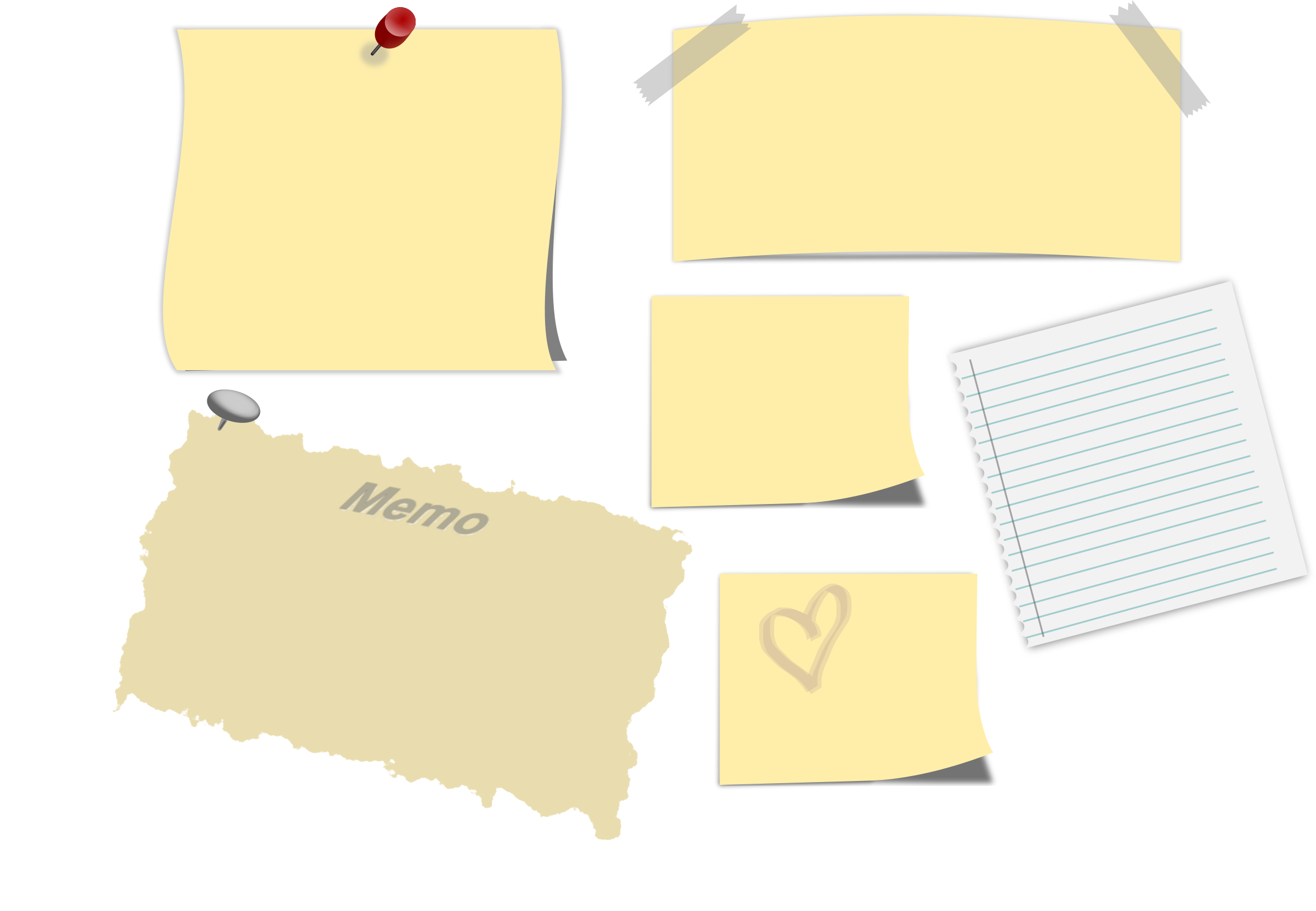 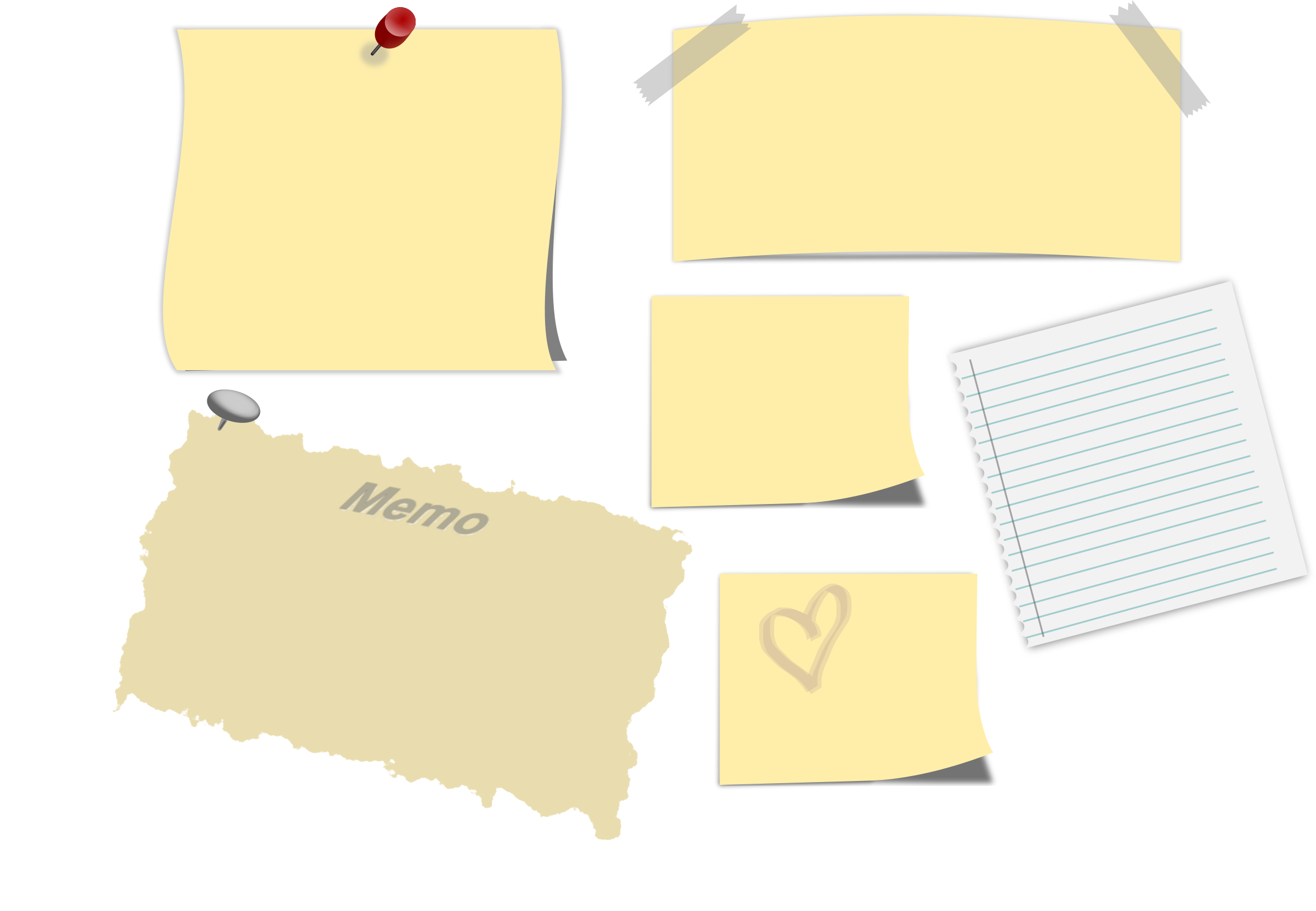 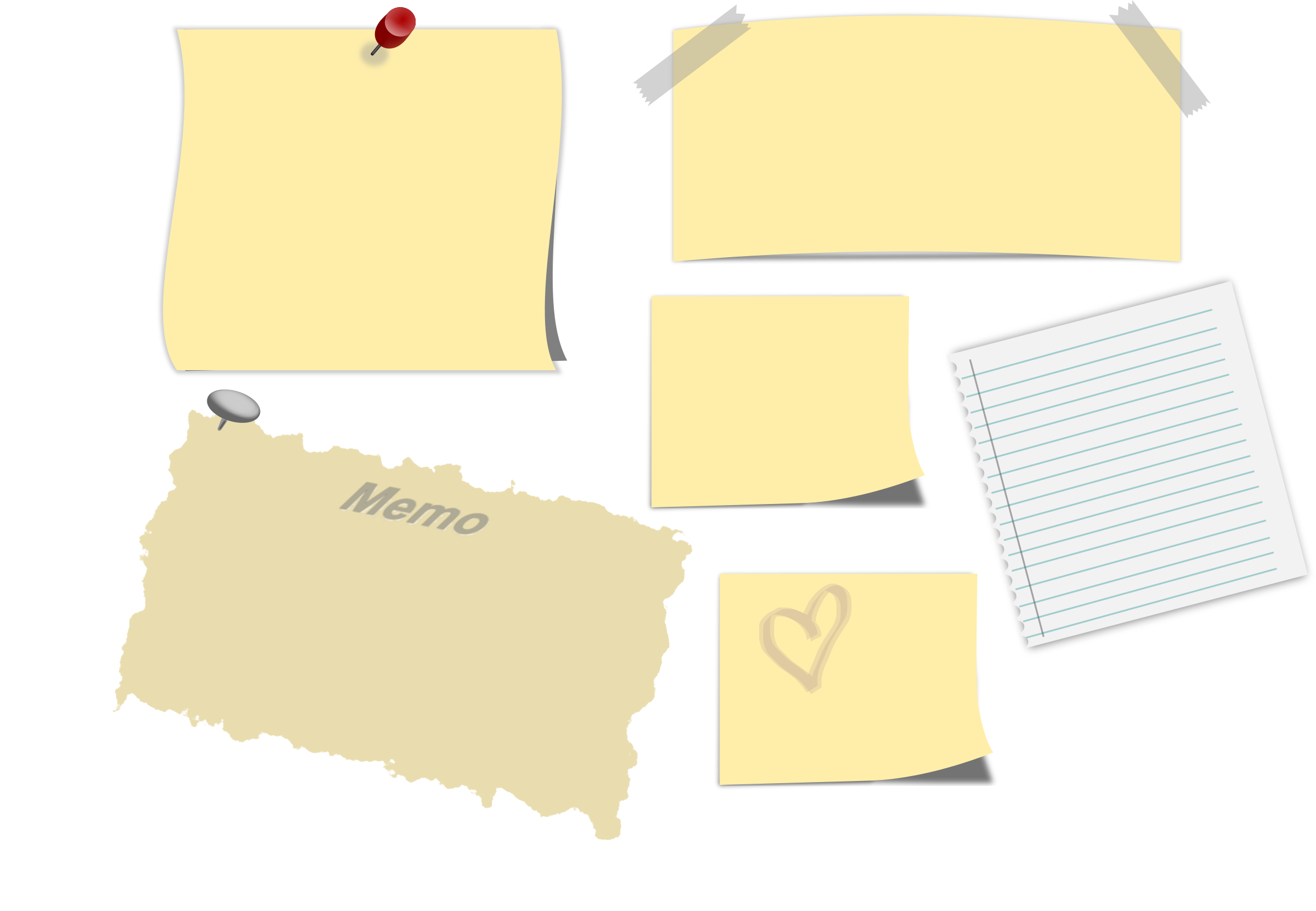 Учитель получает пошаговый план, чтобы решить задачу
8 задач 
предлагают
педагогу, чтобы он выбрал одну
Цель задания – проверить умения учителей создавать предметную среду и реализовывать образовательную программу
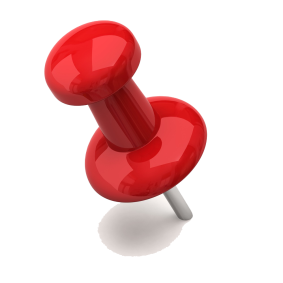 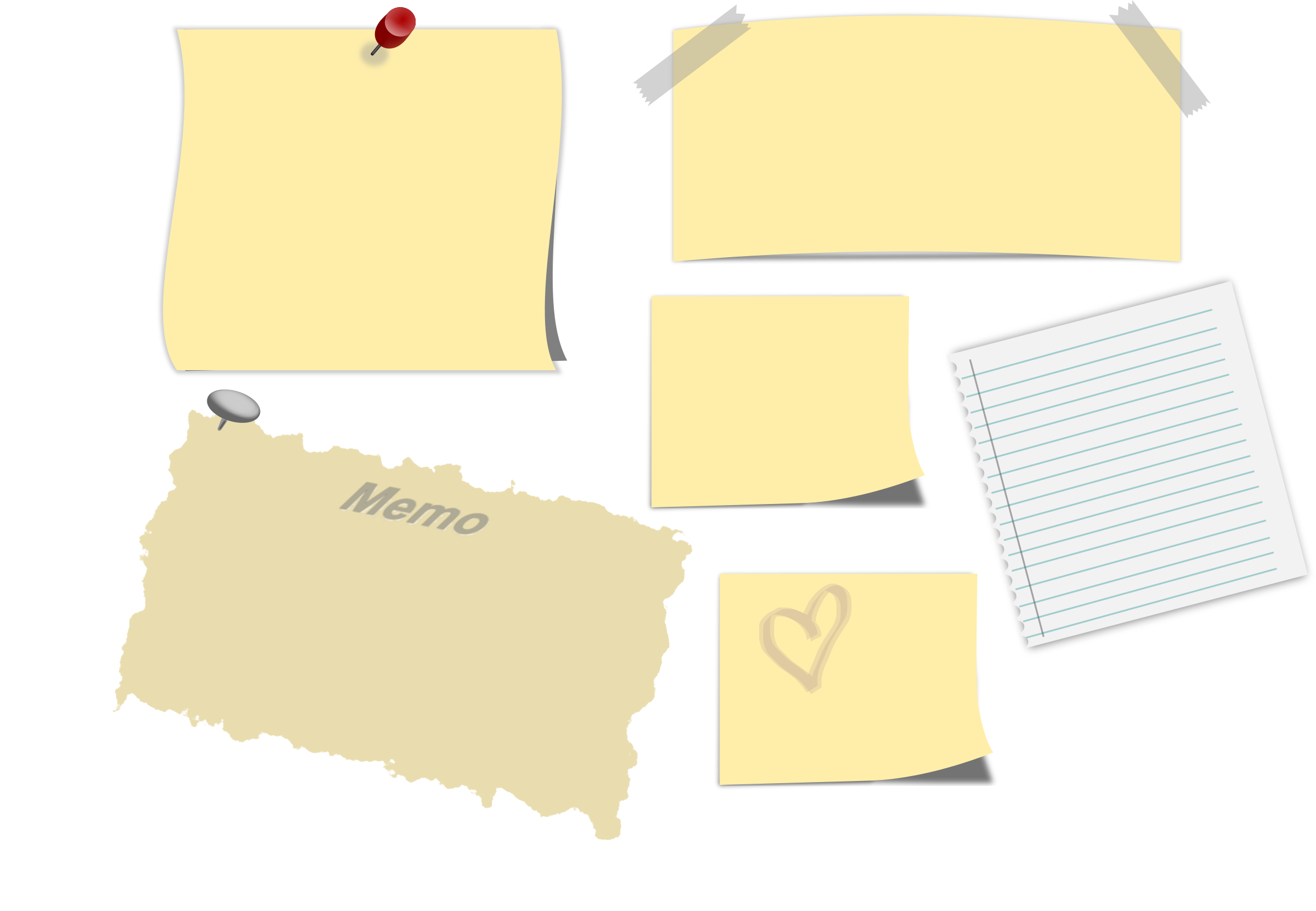 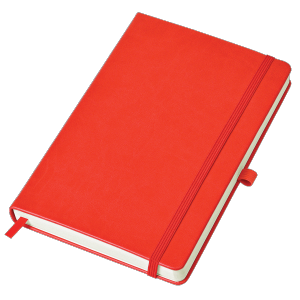 7 дней
на решениепрофессиональной
задачи
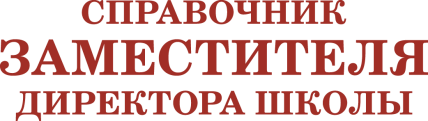 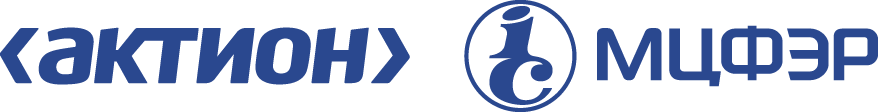 Пошаговый план, чтобы решить задачу
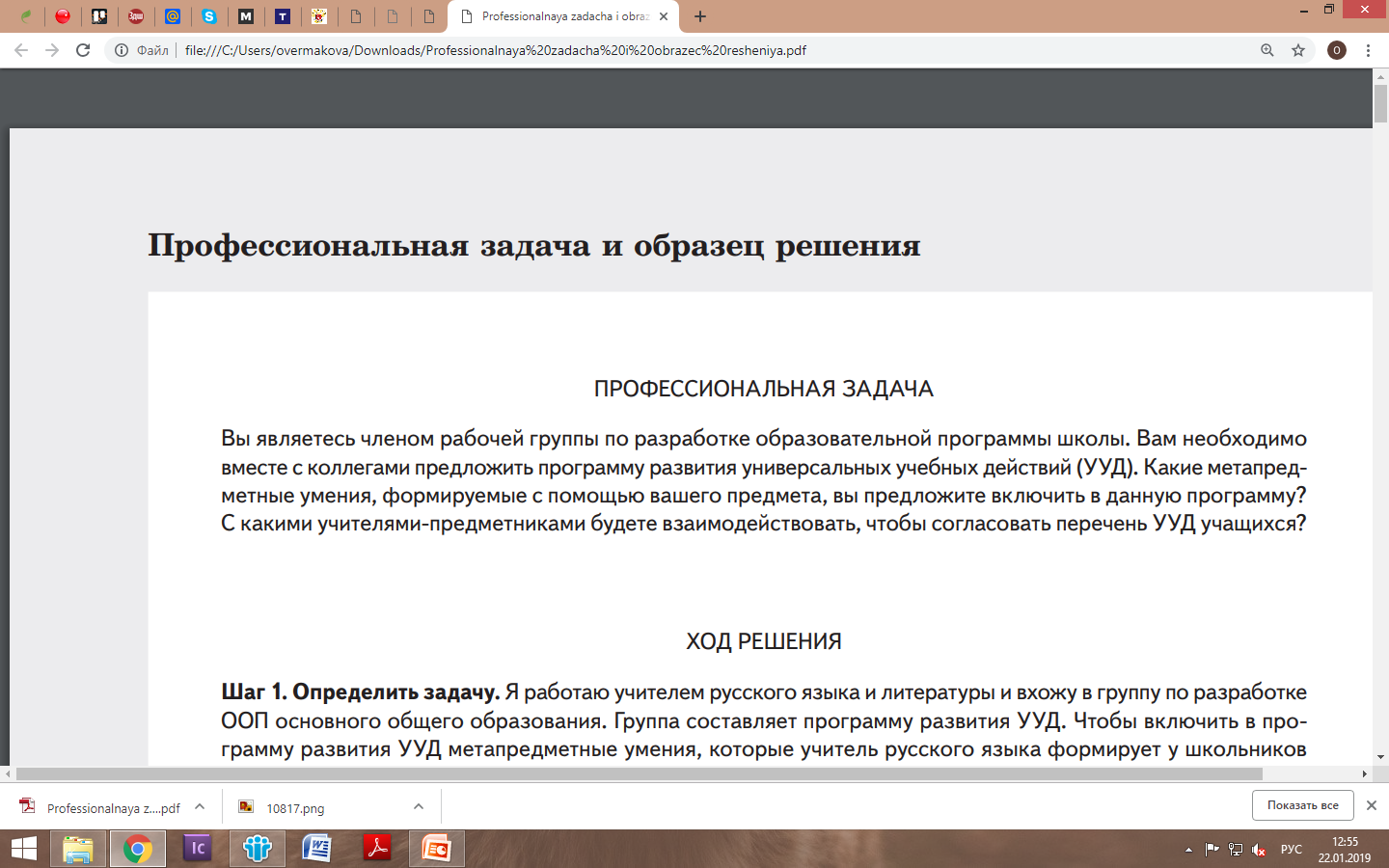 Сформулируйте конкретную задачу с учетом реального контекста раскрытия описанной ситуации профессиональной деятельности. Контекст определите на основе профессионального опыта и кратко опишите его.
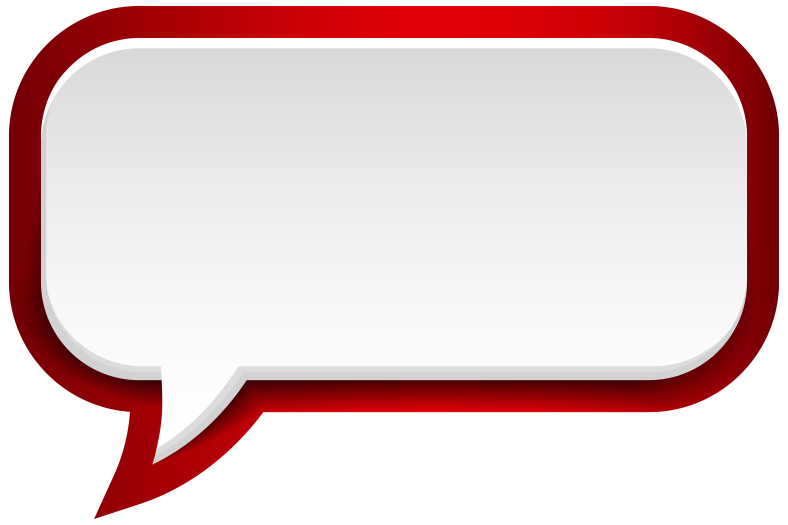 1
Не более 200 слов, кегль 12, интервал  1,0
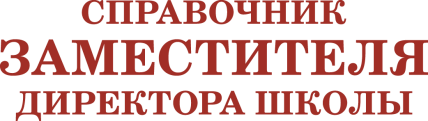 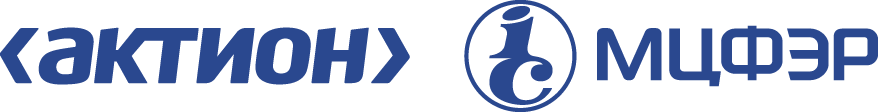 Сформулируйте вопросы, на которые нужно найти ответы для решения задачи в описанном Вами контексте, и предложите конкретные действия, необходимые для их выполнения. Воспользуйтесь таблицей .
2
Укажите, какую информацию вы будете собирать и из каких источников (научная, методическая, художественная литература, документы, люди и др.)? Какие методы работы с информацией Вы будете использовать? Заполните таблицу
3
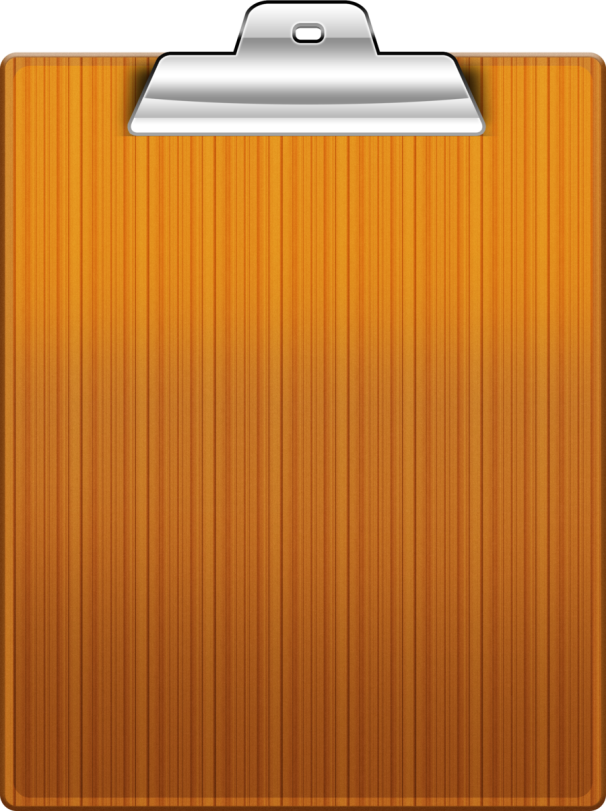 Перечень шагов, выполнение которых должно продемонстрировать эксперту процесс и результат решения
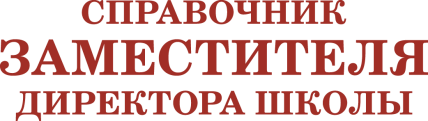 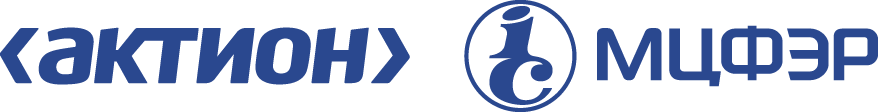 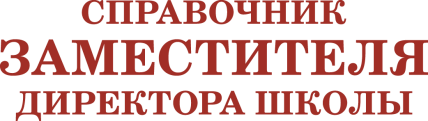 Предложите решение задачи в виде конкретного материала, который учитывает содержание профессиональной задачи. Это может быть план урока, фрагмент рабочей программы, план организации деятельности субъектов образовательного процесса, описание применения конкретного метода.
4
5
Сформулируйте способ (метод, методику, прием и т.п.) оценки эффективности предложенного Вами решения.

Обоснуйте, почему Вы выбрали именно этот вариант решения.
 
В каких других ситуациях профессиональной деятельности применимо предложенное решение? Что именно может быть использовано в других ситуациях
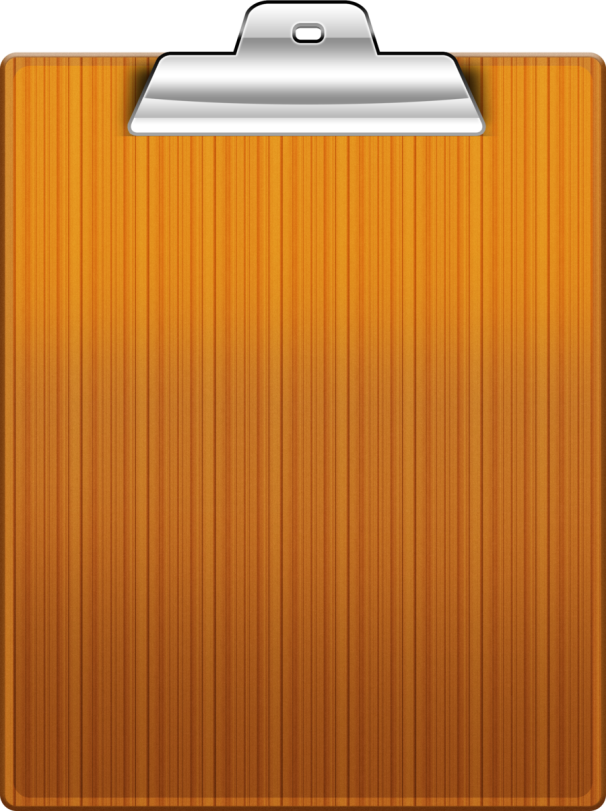 Перечень шагов, выполнение которых должно продемонстри-ровать эксперту процесс и результат решения
6
7
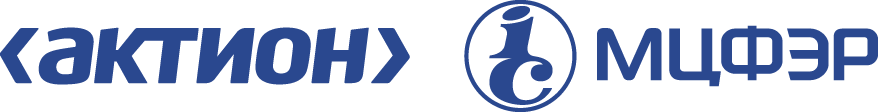 Укажите, какие действия необходимо предпринять педагогу в процессе подготовки и реализации предложенного решения. Эти действия не должны нарушать этические нормы профессиональной деятельности педагога и/или права других субъектов образовательного процесса в процессе реализации этого решения.
Заполните следующую таблицу, раскрывающую логику Ваших размышлений. Опишите возможные последствия решения для педагога и учеников в ближайшей перспективе (на следующем уроке, в четверти, в течение учебного года)
8
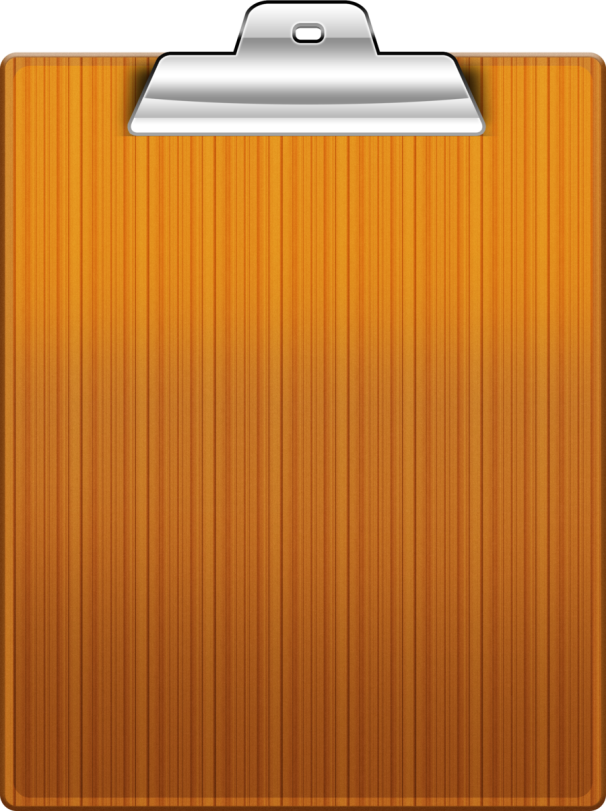 Перечень шагов, выполнение которых должно продемонстрировать эксперту процесс и результат решения
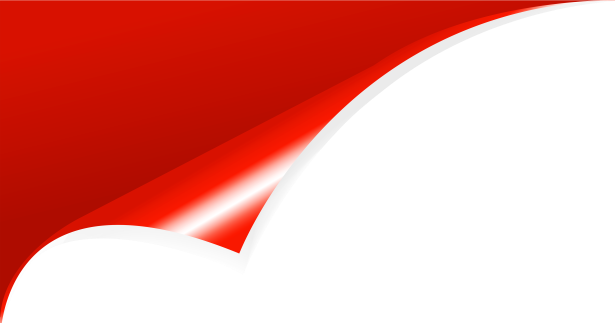 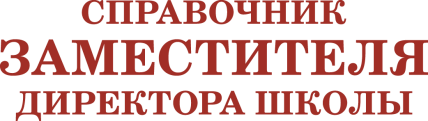 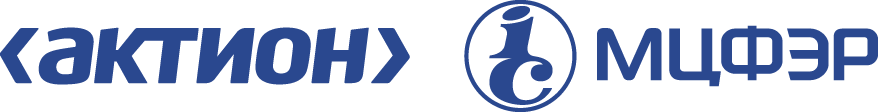 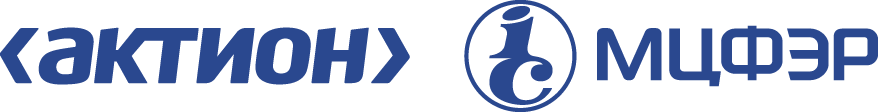 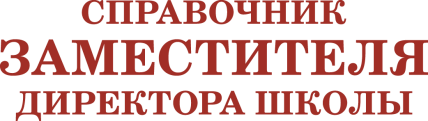 Новая аттестация. 
Примеры заданий, которые будут выполнять учителя
Для презентации использованы
Шаблон с powerpointbase.com.
Статьи:
Педагогов будут аттестовывать по-новому / Справочник заместителя директора школы, № 8, 2018, с. 12.
Новая модель аттестации. Примеры заданий, которые будут выполнять учителя, с ответами  / Справочник заместителя директора школы, № 10, 2018, с. 82–91.
 Минпросвещения исключило мнение выпускников об учителе из новых критериев аттестации педагогов/ Справочник заместителя директора школы, № 1, 2019, с. 10.